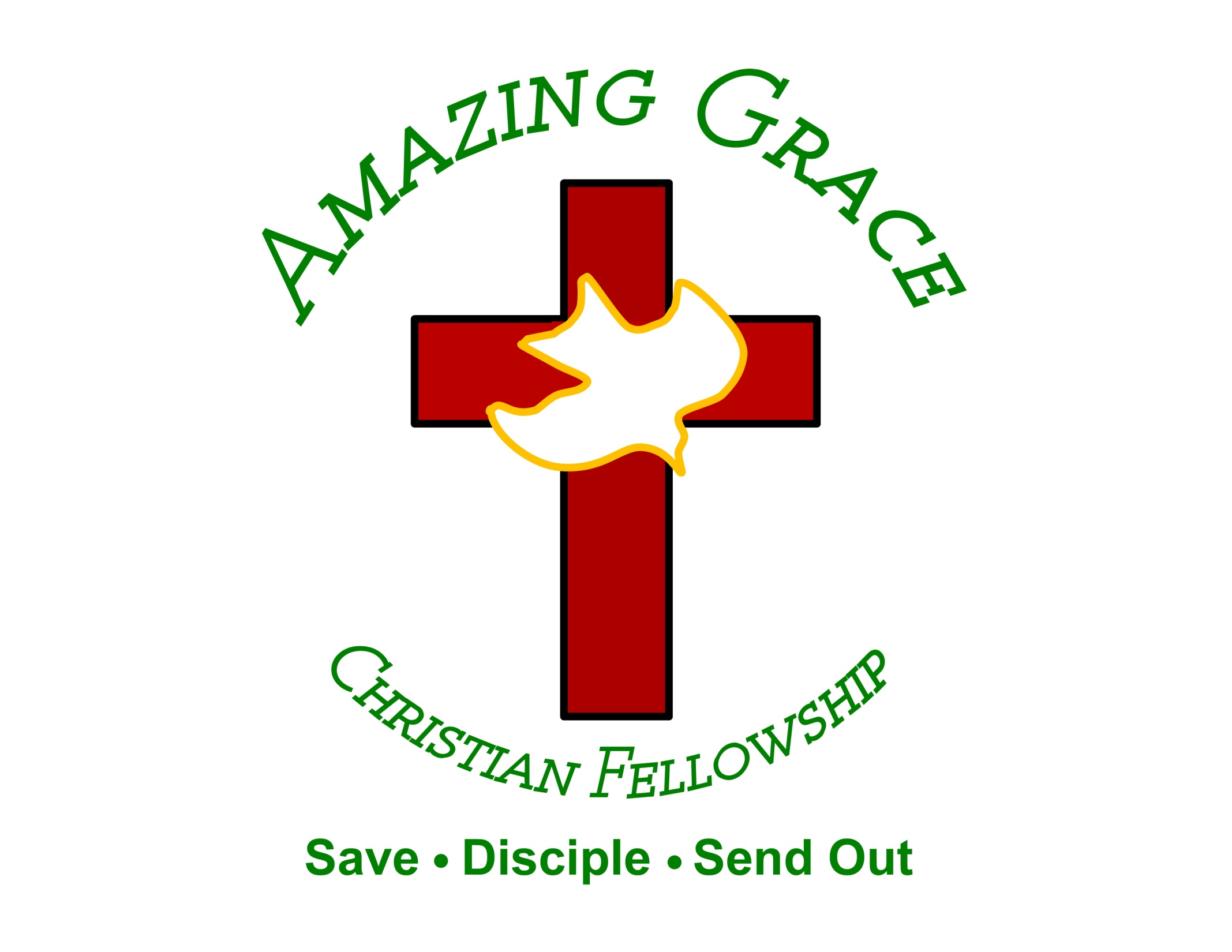 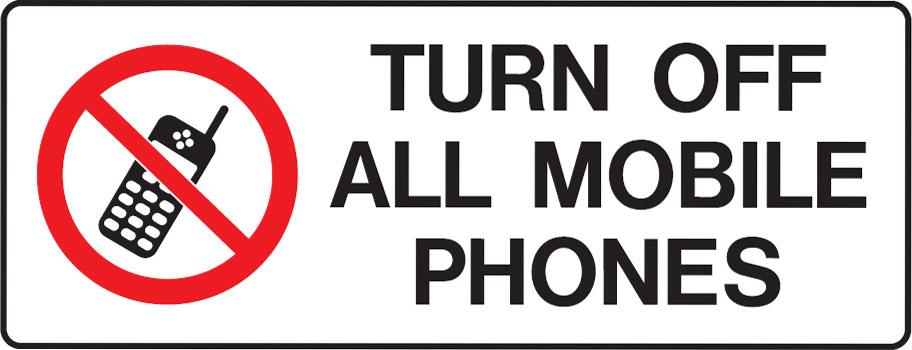 Stay Steadfast with Jesus
By Pastor Fee Soliven
James 1:2-8
Sunday Morning
February 10, 2019
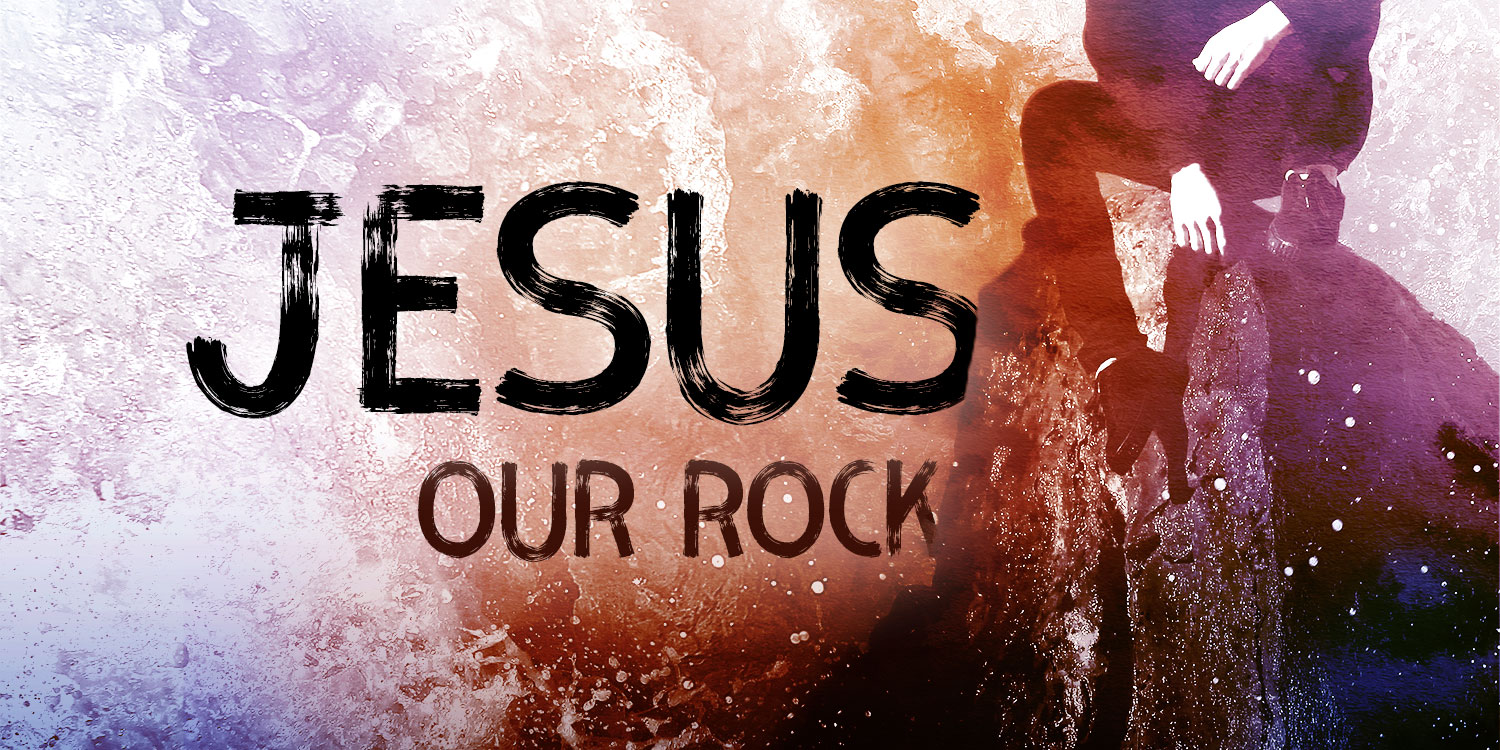 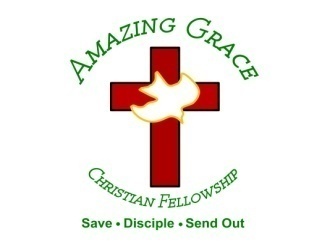 James 1:2-8
2 My brethren, count it all joy when you fall into various trials, 3 knowing that the testing of your faith produces patience. 4 But let patience have its perfect work, that you may be perfect and complete, lacking nothing. 5 If any of you lacks wisdom, let him ask of God, who gives to all liberally and without reproach, and it will be given to him.
6 But let him ask in faith, with no doubting, for he who doubts is like a wave of the sea driven and tossed by the wind. 7 For let not that man suppose that he will receive anything from the Lord; 8 he is a double-minded man, unstable in all his ways.
How do you respond when God doesn’t answer your prayers?
Isaiah 55:8-9
8 "For My thoughts are not your thoughts, Nor are your ways My ways," says the LORD. 9 "For as the heavens are higher than the earth, So are My ways higher than your ways, And My thoughts than your thoughts.
Psalm 86:11
“Teach me Your way, O LORD; I will walk in Your truth; Unite my heart to fear Your name.”
Psalm 119:30
“I have chosen the faithful way; I have placed Your ordinances before me.”
Proverbs 6:23
“For the commandment is a lamp and the teaching is light; And reproofs for discipline are the way of life”
James 1:2-3
2 My brethren, count it all joy when you fall into various trials, 3 knowing that the testing of your faith produces patience.
James 1:4-8
4 But let patience have its perfect work, that you may be perfect and complete, lacking nothing. 5 If any of you lacks wisdom, let him ask of God, who gives to all liberally and without reproach, and it will be given to him.
6 But let him ask in faith, with no doubting, for he who doubts is like a wave of the sea driven and tossed by the wind. 7 For let not that man suppose that he will receive anything from the Lord; 8 he is a double-minded man, unstable in all his ways.
James 1:6
“But let him ask in faith, with no doubting, for he who doubts is like a wave of the sea driven and tossed by the wind”
1 Peter 3:12
“For the eyes of the LORD are on the righteous, And His ears are open to their prayers; But the face of the LORD is against those who do evil."
1 John 5:15
“And if we know that He hears us, whatever we ask, we know that we have the petitions that we have asked of Him.”
Proverbs 3:5-6
5 Trust in the LORD with all your heart, And lean not on your own understanding; 6 In all your ways acknowledge Him, And He shall direct your paths.
What Causes our Faith to Waver?
1. We choose to rely on our feelings rather than on the Word of God
Psalm 119:28
“My soul melts from heaviness; Strengthen me according to Your word.”
2 Corinthians 12:9-10
9 And He said to me, "My grace is sufficient for you, for My strength is made perfect in weakness." Therefore most gladly I will rather boast in my infirmities, that the power of Christ may rest upon me. 10 Therefore I take pleasure in infirmities, in reproaches, in needs, in persecutions, in distresses, for Christ's sake. For when I am weak, then I am strong.
2. We yield to reason rather than believing God
Psalm 42:5-6
5 Why are you downcast, O my soul? Why so disturbed within me? Put your hope in God, for I will yet praise him, my Savior and 6 my God. My soul is downcast within me; therefore I will remember you…
3. We fail to see God at work in our Circumstances
Romans 8:28
“And we know that all things work together for good to those who love God, to those who are the called according to His purpose.”
4. We listen to the Negative Counsel of other People
Colossians 2:8	
“See to it that no one takes you captive by philosophy and empty deceit, according to human tradition, according to the elemental spirits of the world, and not according to Christ.”
5. We focus on the circumstances rather than God
Jeremiah 29:11
“For I know the plans I have for you, declares the Lord, plans for welfare and not for evil, to give you a future and a hope.”
6. We are ignorant of God’s ways
Isaiah 46:9-10
9 Remember the former things of old, For I am God, and there is no other; I am God, and there is none like Me, 10 Declaring the end from the beginning, And from ancient times things that are not yet done, Saying, 'My counsel shall stand, And I will do all My pleasure,'
7. We carry Guilt over 
Present or Past Sins
Romans 8:1
“There is therefore now no condemnation to those who are in Christ Jesus, who do not walk according to the flesh, but according to the Spirit.”
How do we correct our 
wavering faith?
Where are these doubts 
coming from?
Romans 8:7-8
7 the sinful mind is hostile to God. It does not submit to God's law, nor can it do so. 8 Those controlled by the sinful nature cannot please God.
Did God promise to meet your needs?
Philippians 4:19
“And my God shall supply all your need according to His riches in glory by Christ Jesus.”
Did God not promise to be with you all the time?
Hebrews 13:5
“I will never leave you nor forsake you”
Have you come to a fork in the road in your life?
Psalm 119:105
“Your word is a lamp to my feet And a light to my path.”
Did God not give you the greatest gift of all
“the indwelling Holy Spirit?”
John 14:26
“But the Comforter, which is the Holy Ghost, whom the Father will send in my name, he shall teach you all things, and bring all things to your remembrance, whatsoever I have said unto you”
What causes your faith 
to waiver?  

2. Is it feelings?

3. Circumstances?
4. Uncertainty regarding God’s will?
5. What means has God provided to strengthen your faith in Him?
6. Are you availing yourself of these means?
7. How have you seen God answer your prayers in an unexpected way or on a later date than you wanted?
8. What has this taught you about God’s ways that will encourage you to trust Him the next time your faith begins to wobble?
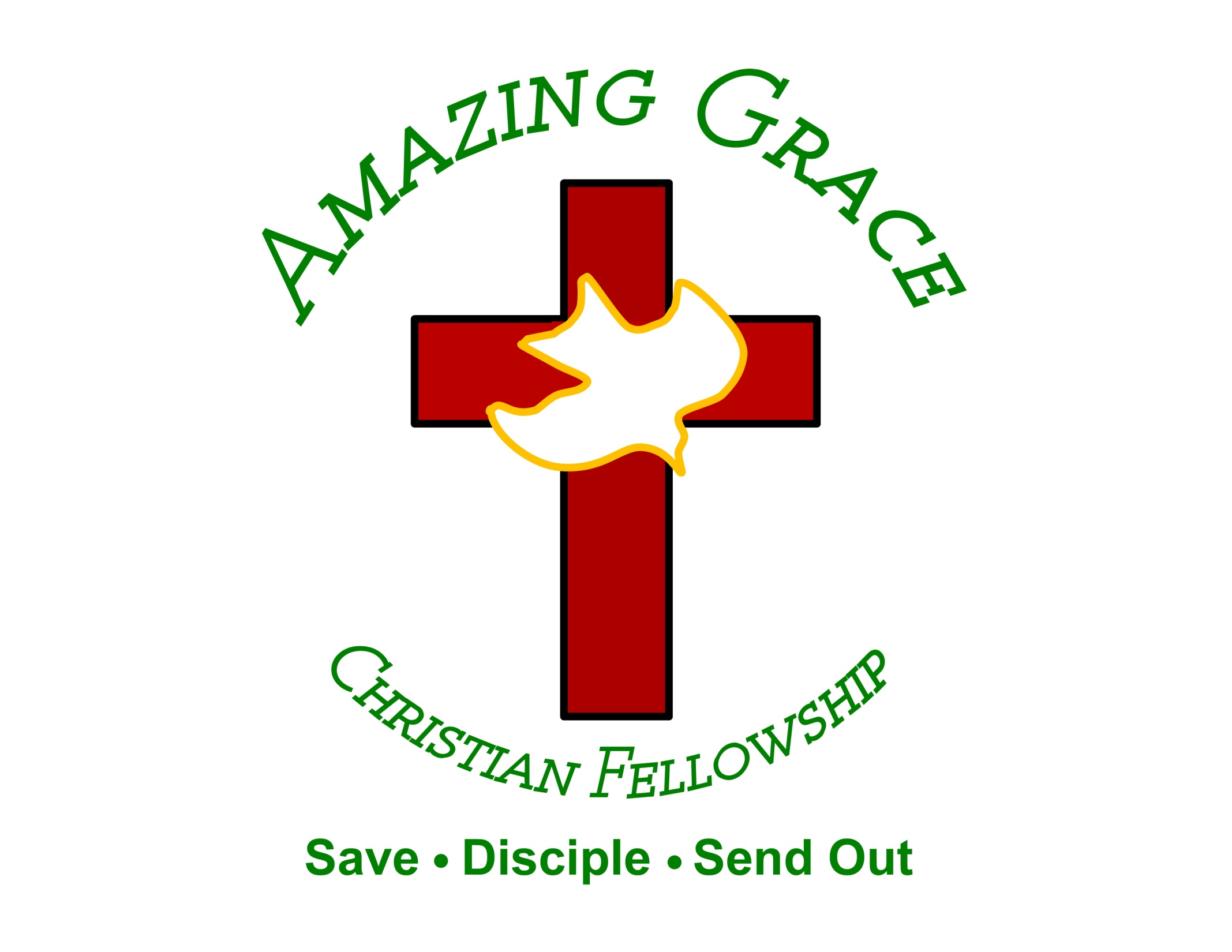